Analyzing Irrigation Practices: Bear River Canal Company December 3, 2015ByCarl W. Mackley, P.E.Utah Division of Water Rights and            M.E. Student, Utah State University
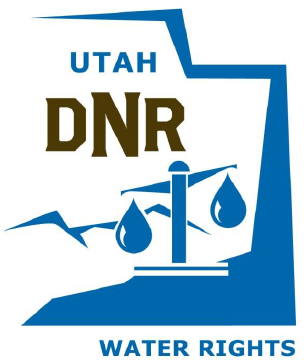 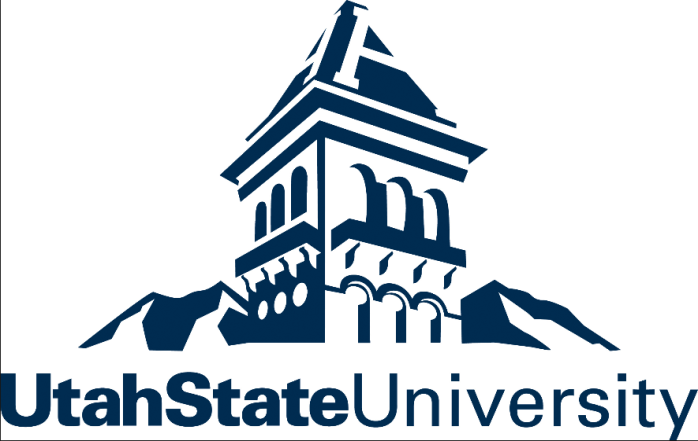 Bear River Basin Located in Utah, Idaho, and Wyoming
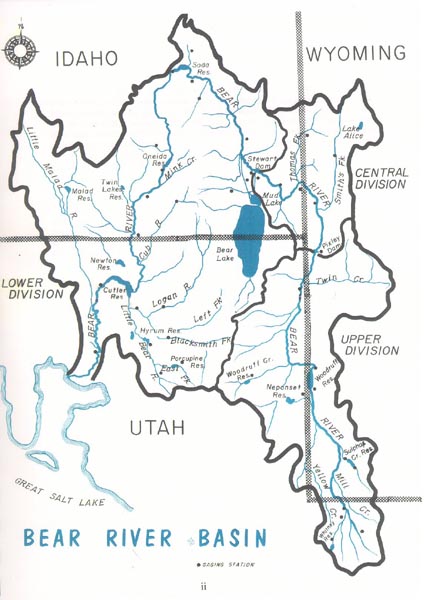 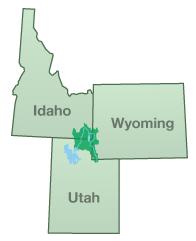 Project Area
Close-up of Bear River Canal Company Service Area
Location in B.R. Basin
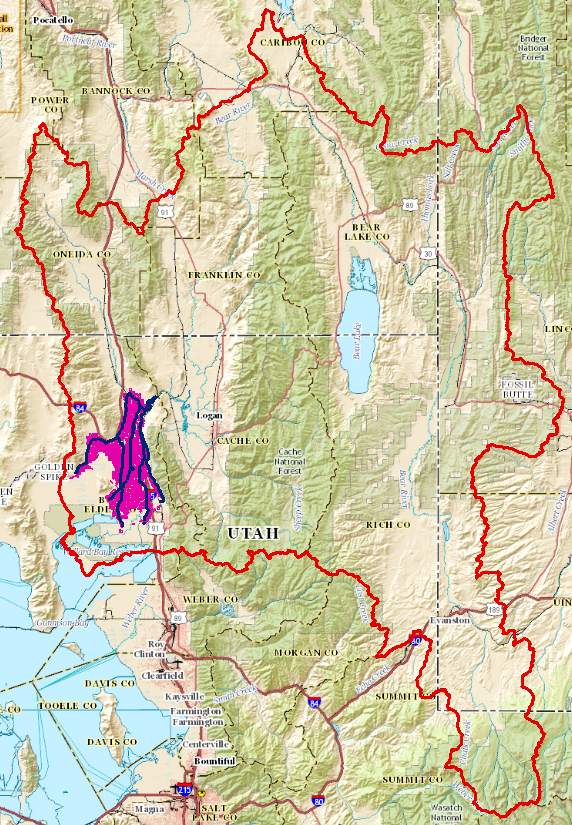 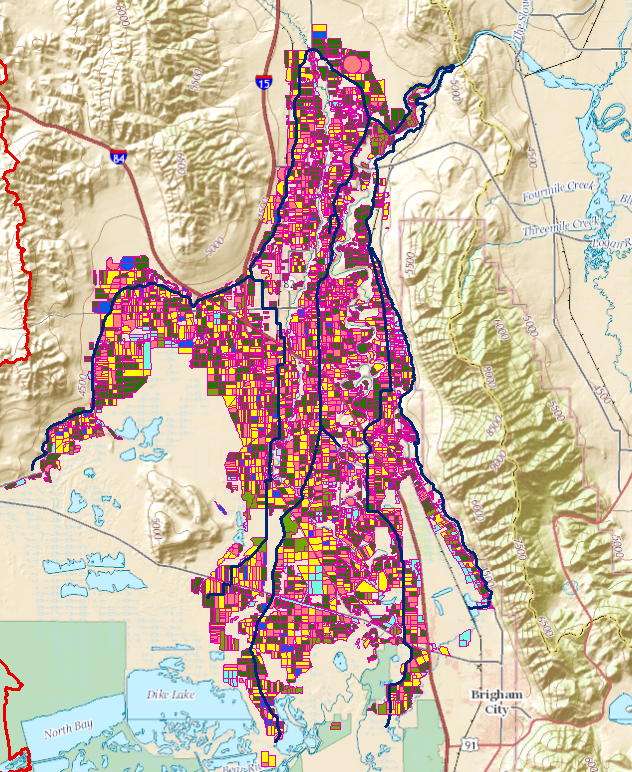 Determine What Factors Affect Water Use(What Data To Gather)
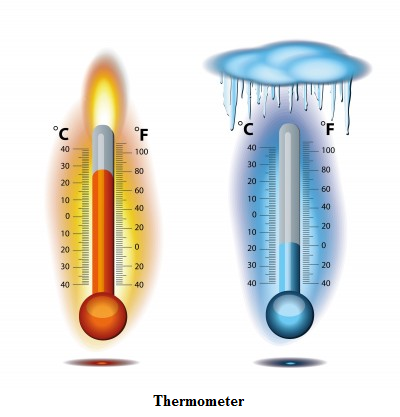 Precipitation
Temperature
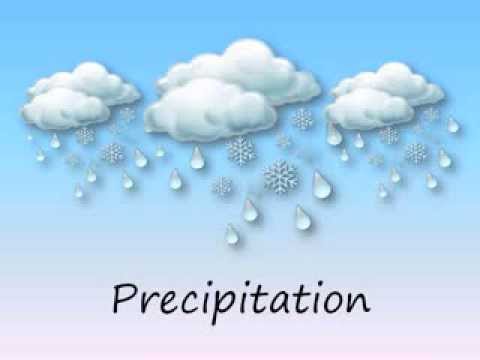 Water Availability
Land Use
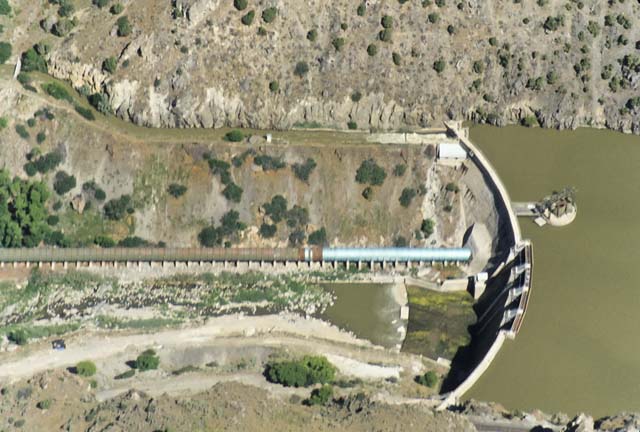 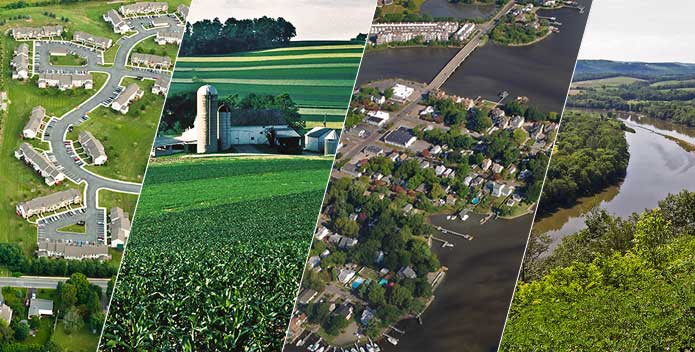 Gathering Data: Precipitation and Temperature                      (PRISM Climate Group)
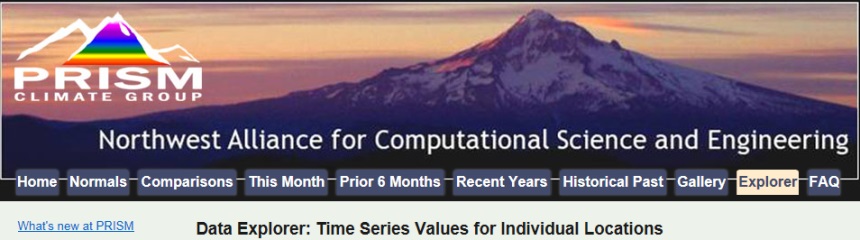 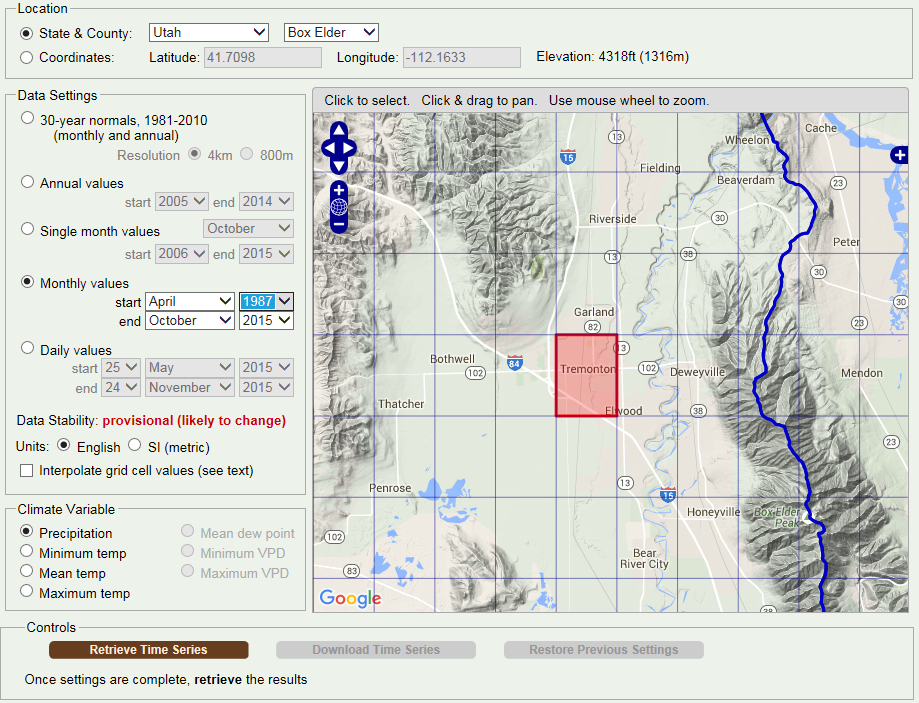 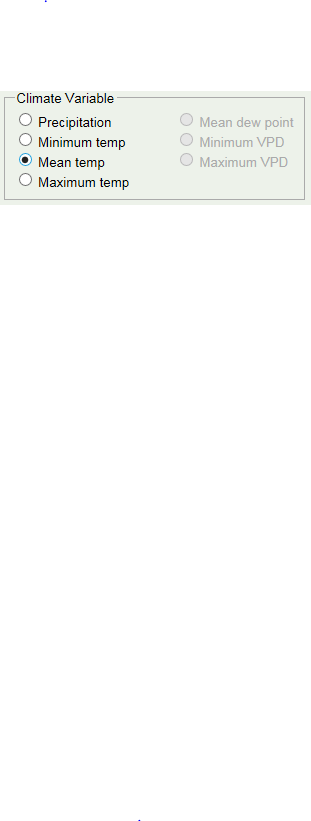 Gathering Data: Land UseFrom Utah Div. of Water Resources & AGRC
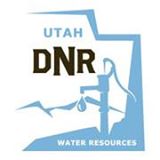 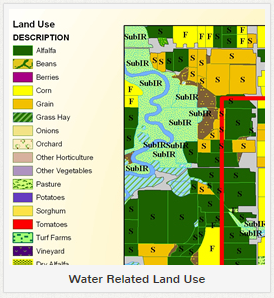 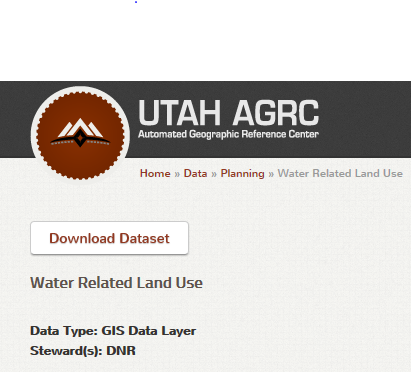 Gathering Data: Water AvailabilityFrom USGS and Pacificorp
Natural Flow at USGS Corinne Gage
Bear Lake Storage Allocation Data Courtesy Of:
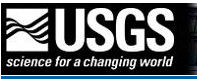 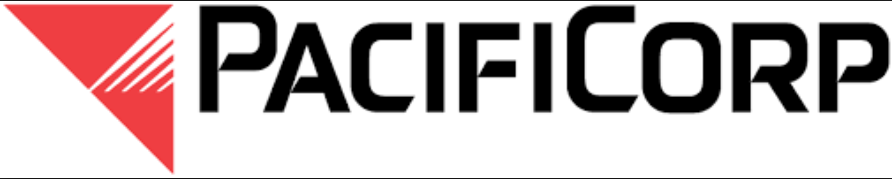 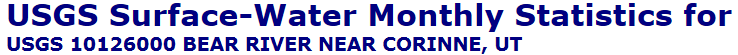 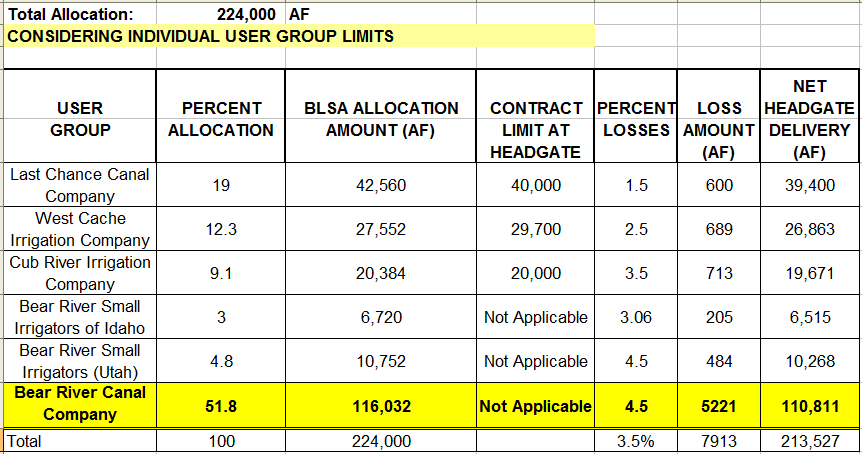 Gathering Data: Canal Diversions
Data Gathered from Utah Division of Water Rights Divert Database from Hammond and Westside Canal Streamgages
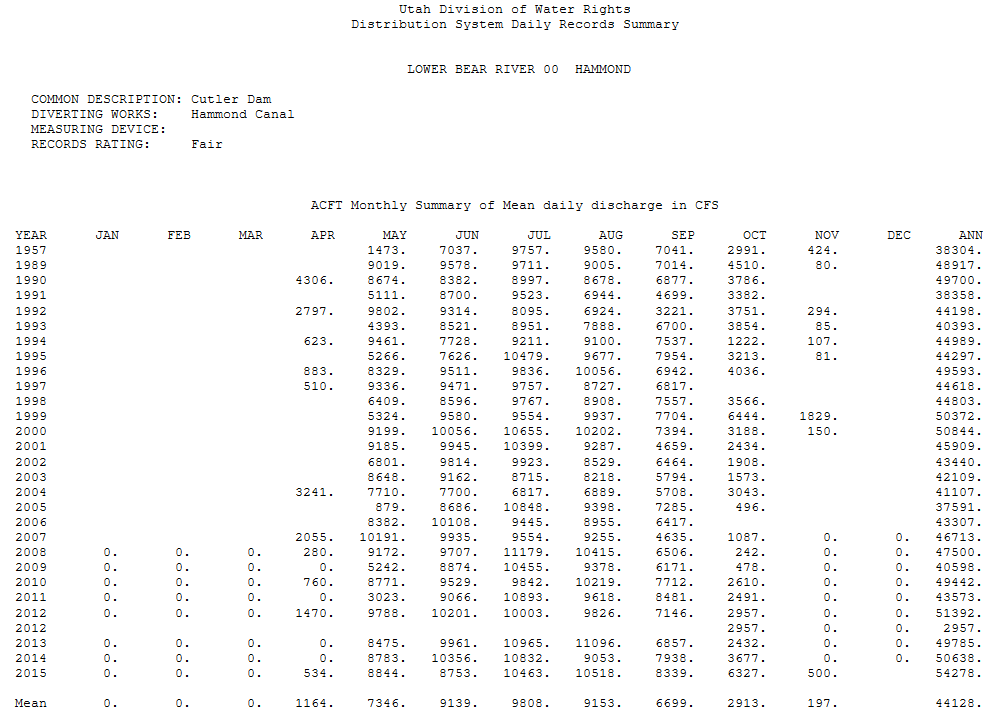 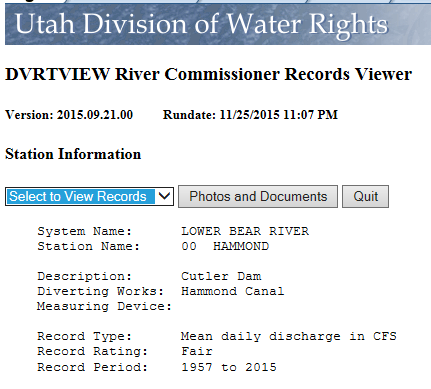 How GIS Was Used:
1. Input Data: Shapefiles,etc.
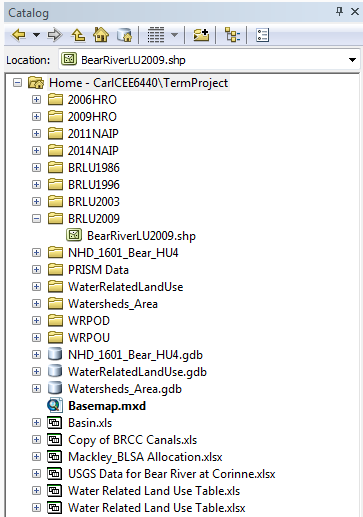 2. Filter/Join Data
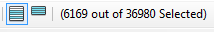 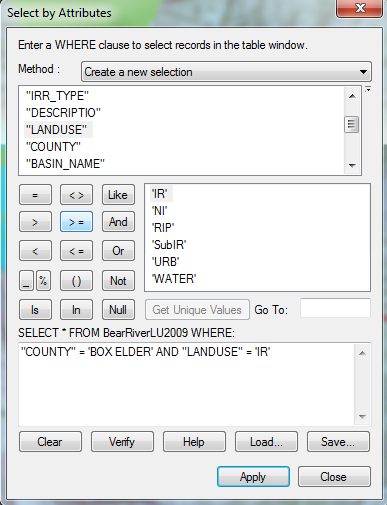 3. Display Data
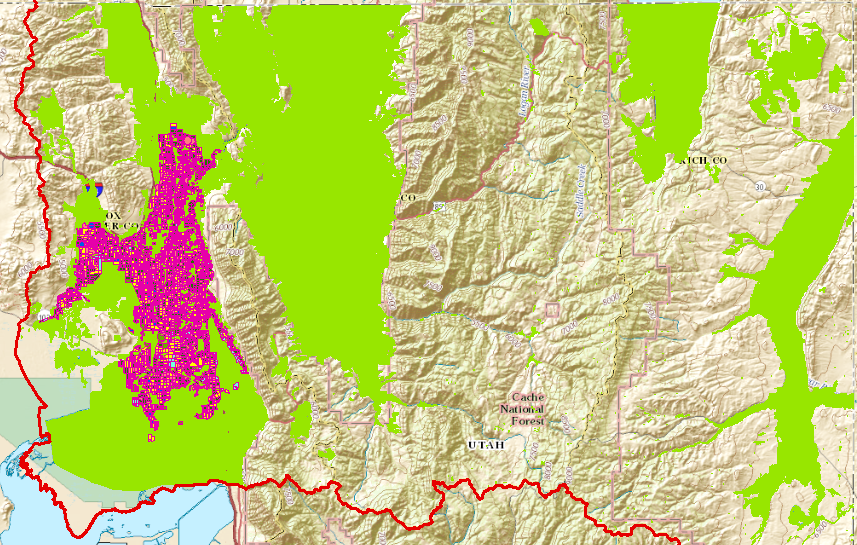 Results: Temperature & Precipitation
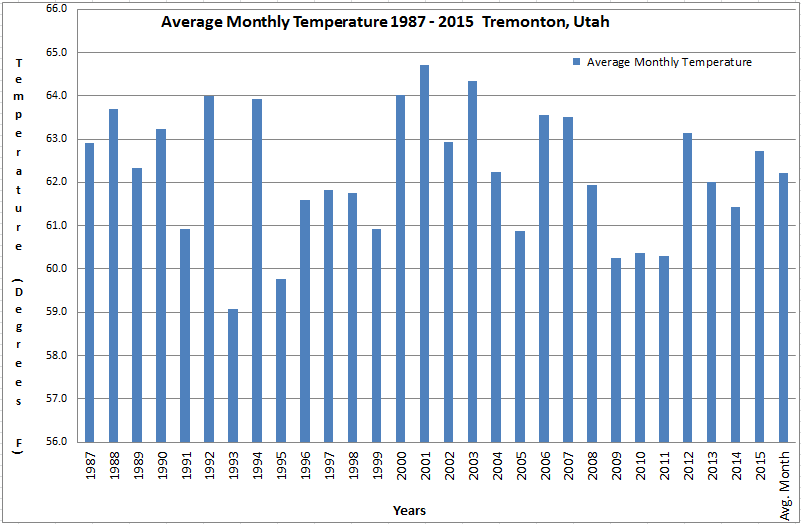 Results: Water Availability
Natural Flow Diversions
Bear Lake Storage Use
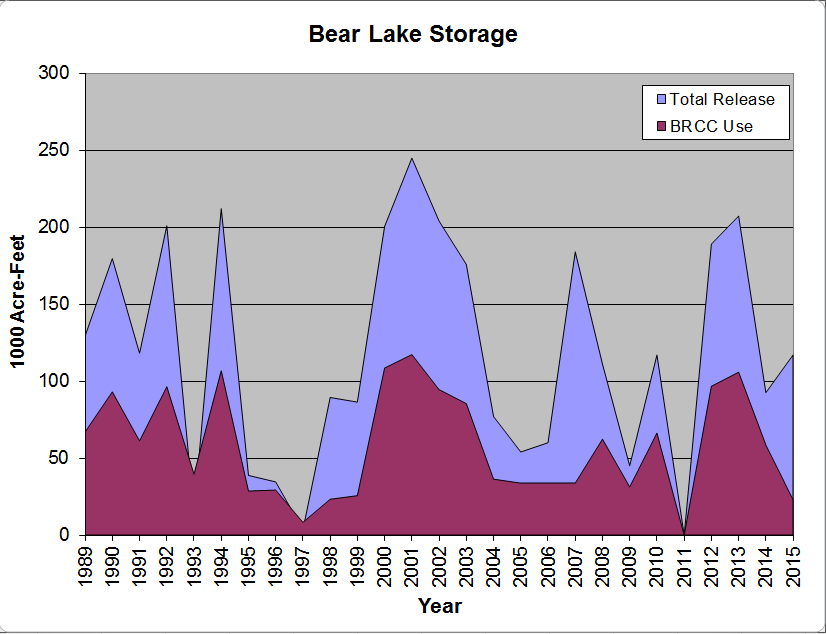 Results: Water Use
Canal Diversions
Total Crop Use
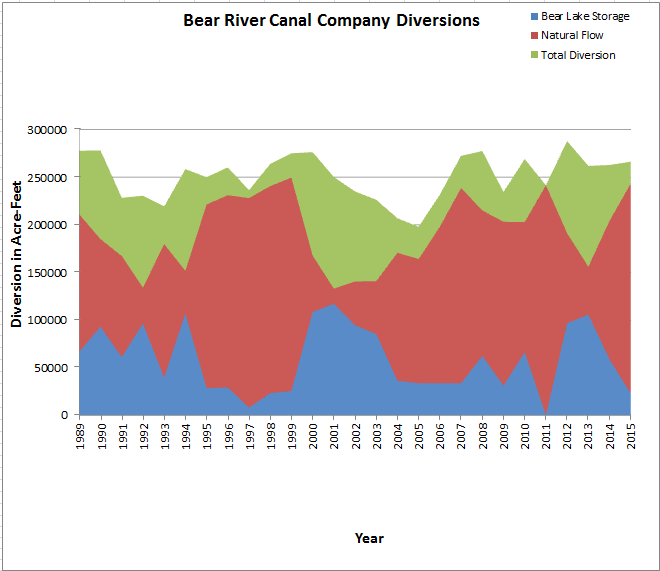 Results: Land Use
By Acreage
By Percentage
Results: Scoring Each Year(Lower Score = Higher Ranking)
Conclusions:
Temperature plays a fairly insignificant role.

In-season precipitation reduces diversions.

The quantity of natural flow available affects storage use.

Because of a senior priority, BRCC regularly receives its water.

Land use acreage and crop type really affects the amount of water diverted.
Are there any questions?Such as…..
Data Use or Sources			
How GIS Was Used			
Conclusions	
Others…